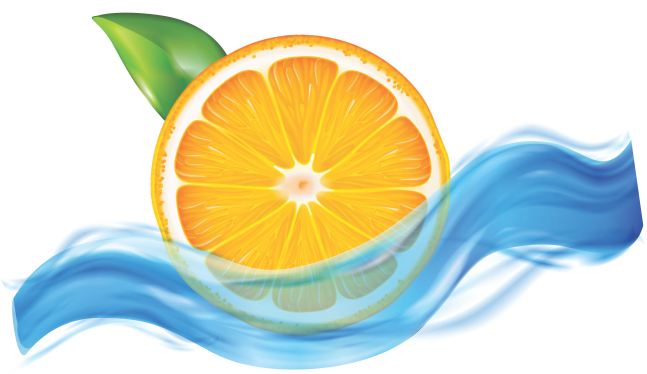 Titulo
APELLIDO/S, Primer nombre, Otros nombres (Iniciales)1, APELLIDO/S, Primer nombre, Otros nombres (Iniciales)2, & APELLIDO/S, Primer Nombre, Otros Nombres (iniciales) 3
1 División/Departamento/Laboratorio, Institución. Ciudad, Estado/Provincia, País.
2 División/Departamento/Laboratorio, Institución. Ciudad, Estado/Provincia, País.
Mail@xxxxxxx.com.ar
Título de Sección
Texto de Sección
Epígrafe de Figura y gráficos
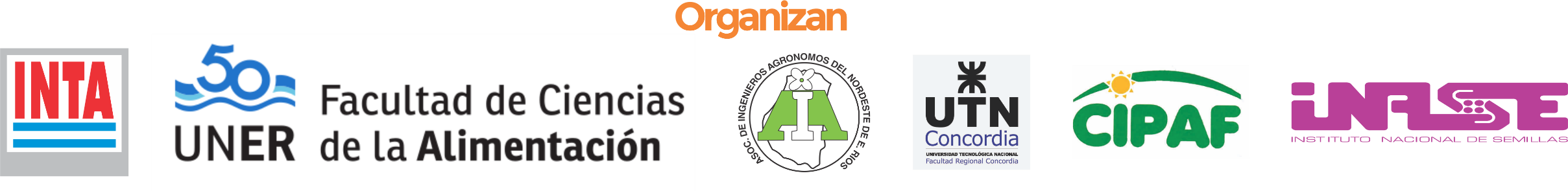